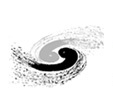 CEPC主环lattice及动力学孔径研究
王毅伟，张源，苏峰，边天剑，
王逗，白莎，耿会平，高杰

CEPC AP meeting, 13 Oct 2016
弧区lattice设计
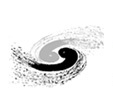 FODO cell, 90/90, non-interleaved sextupole scheme 
period N=5cells 
all 3rd  and 4th resonance driving terms (RDT) due to sextupoles cancelled, except small 4Qx, 2Qx+2Qy, 4Qy, 2Qx-2Qy
tune shift dQ(Jx, Jy) is very small
DA on momentum: large
Chromaticity dQ() need to be corrected with many families
DA off momentum: with many families to correct dQ() and –I break down
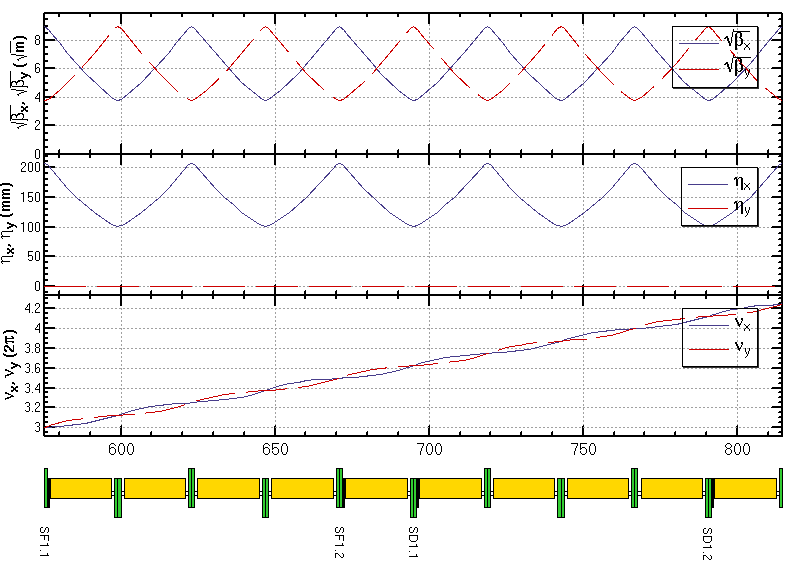 -I
-I
Sextupole configuration
对撞区lattice设计
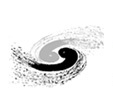 Local chromaticity correction with sextupoles pairs separated by –I transportation
all 3rd  and 4th RDT due to sextupoles almost cancelled
up to 3rd order chromaticity corrected with main sextupoles, phase tuning and additional sextupoles
tune shift dQ(Jx, Jy) due to finite length of main sextupoles corrected with additional weak sextupoles
Break down of –I, high order dispersion could be optimized with odd dispersion scheme or Brinkmann sextupoles
MT
CCX
CCY
FT
IP
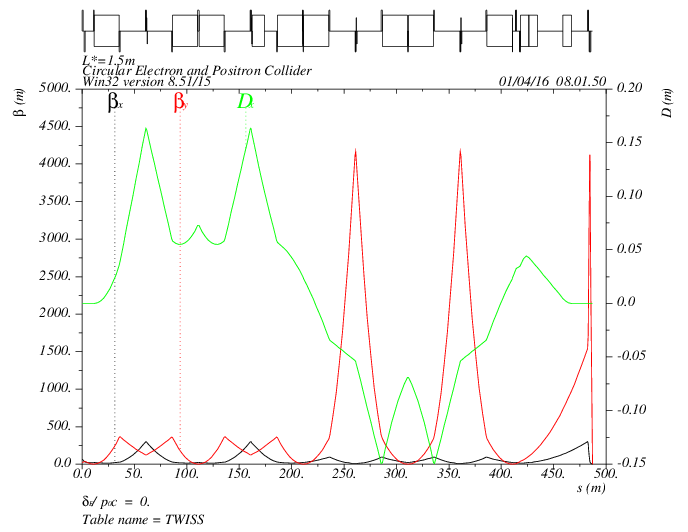 L*= 1.5m
x*= 0.22mm
y*= 1mm
GQD0= -200T/m
GQF1= 200T/m
LQD0=1.69m
LQF1=0.90m
-I
-I
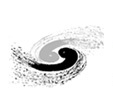 部分双环lattice设计
Feng Su, Yiwei Wang
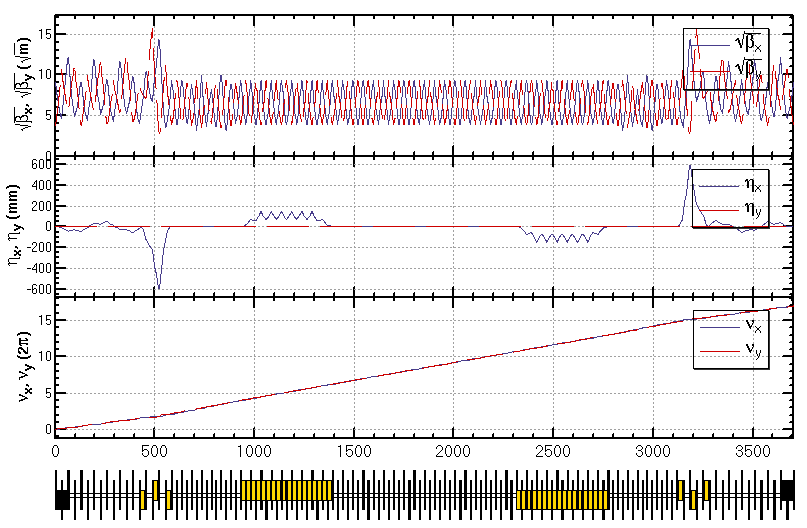 Yiwei Wang
CEPC-SppC Study Group Meeting
4
部分双环方案全环lattice
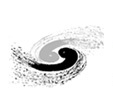 A lattice of the whole ring (ARC+PDR+IR) basically fulfilling the design parameters
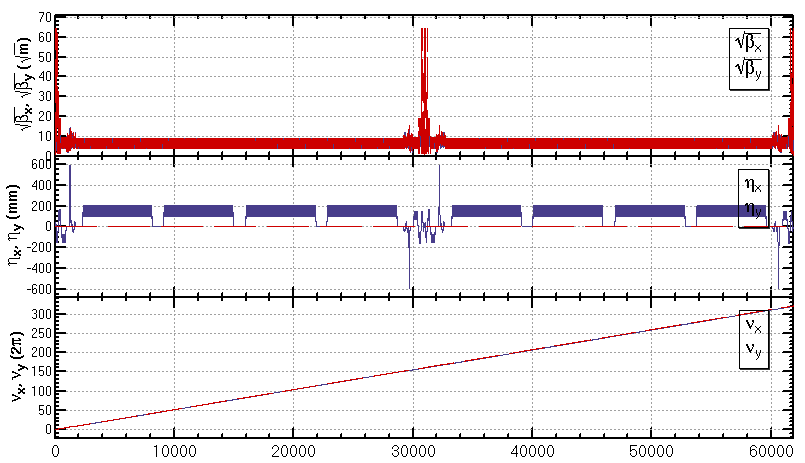 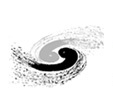 CEPC主环动力学孔径目标
Based on the parameters “wangdou20160918 H-low power” .  
*assuming coupling factor =5% for injection beam, 
x,r=200 m, x,i=60 m, ws = 4 mm, nr = 5, ns = 5
CEPC主环动力学孔径优化
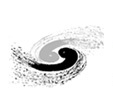 Dynamic aperture study
Bare lattice
Synchrotron motion included
w/o and w/ damping
Tracking with around 1 times of damping time
Coupling factor =0.003 for y
Working point (0.08, 0.22)
Downhill Simplex algorithm applied
Further optimization is possible
Larger dispersion for IR sextupoles
y*= 1mm -> 1.3mm (new parameters)
More families in IR
Study of effects such as quantum excitation, solenoid field, errors and misalignments are under going
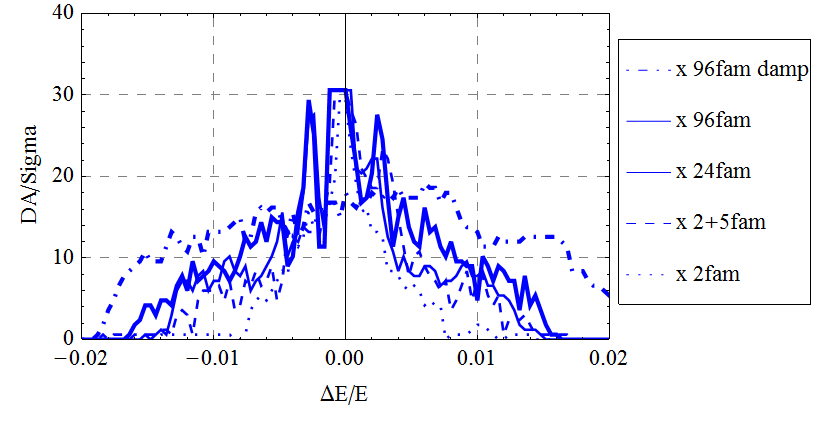 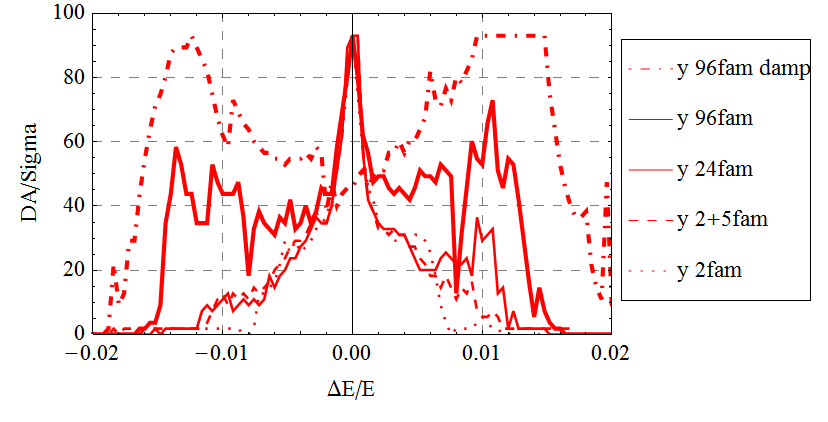 Crab sextupole (1)
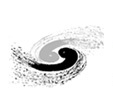 Lattice design requirement
Strength*
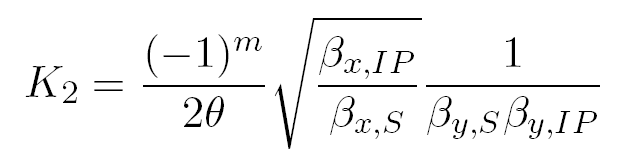 *Ref: Yuan Zhang, CW方案, 2008
Phase to IP: 2m/2, (2n+1)/2 for x,y plane
Beta function should be easily adjustted
Chromaticity contribution especially which is not “on phase” should be small
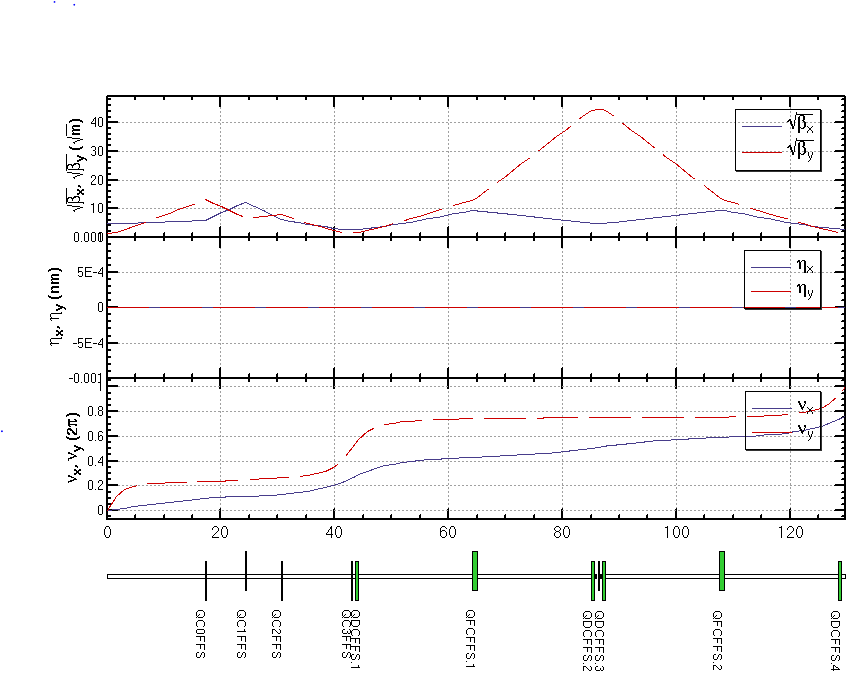 Crab sextupole (2)
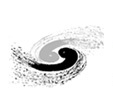 Lattice of FFS is ready
PDR need adjustment
Chromaticity re-correction of FFS 
Finite length effect of crab sextupole need to be studied
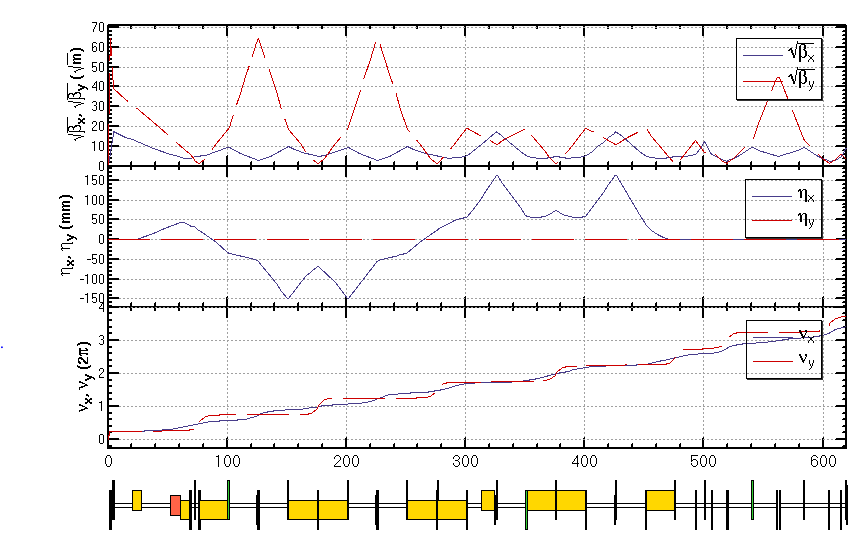 色品 (calculation with lattice)
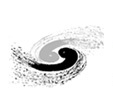 ARC re-optimized for DA (96+5)
FFS original (2+5)
FFS re-optimized for DA (2+5)
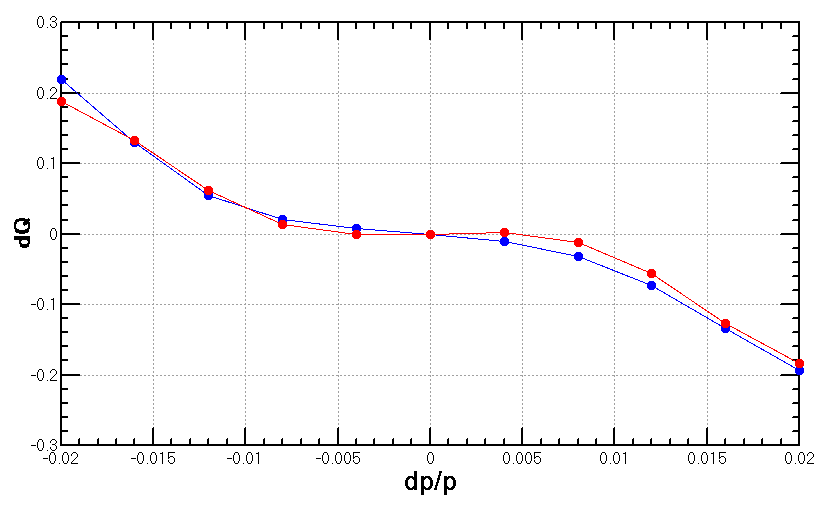 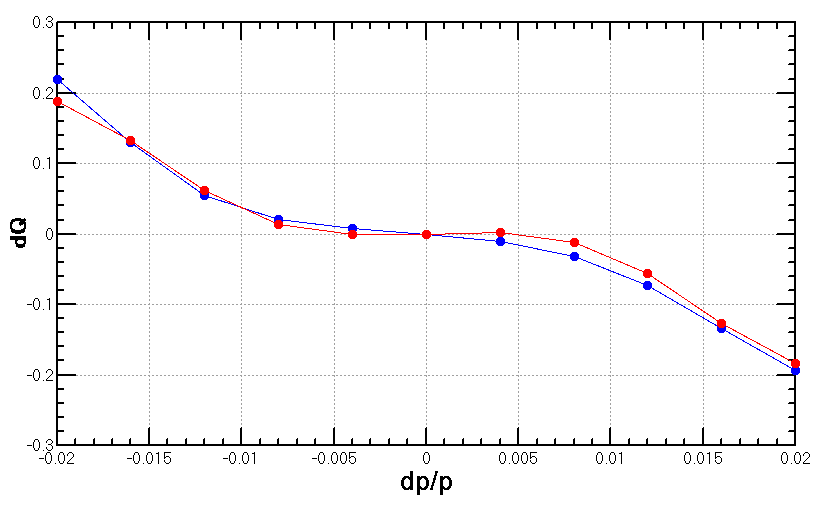 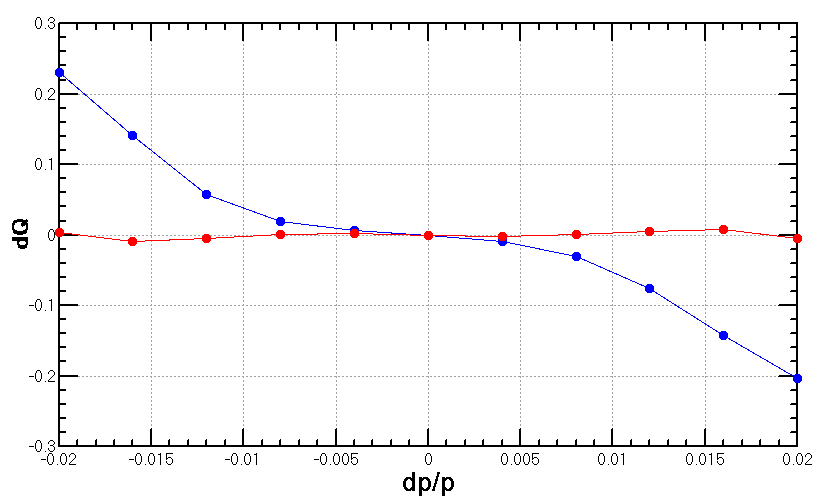 FFS
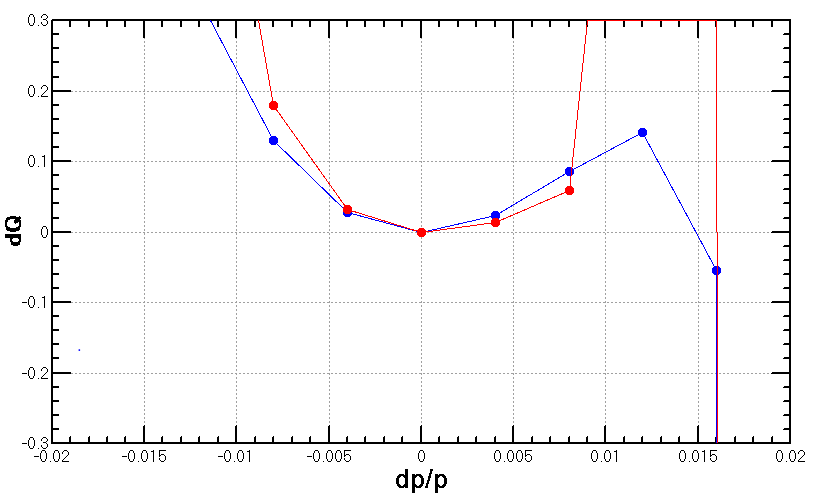 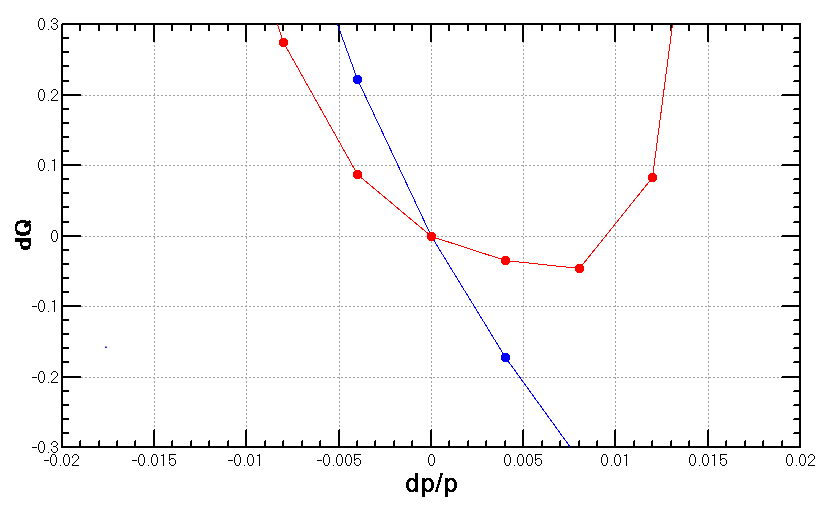 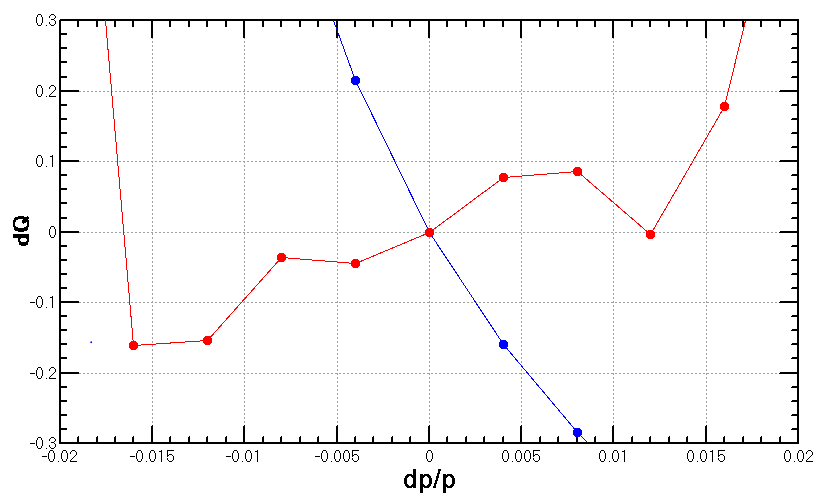 Whole ring
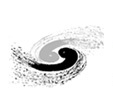 Details of FMA 
w/o synchrotron motion
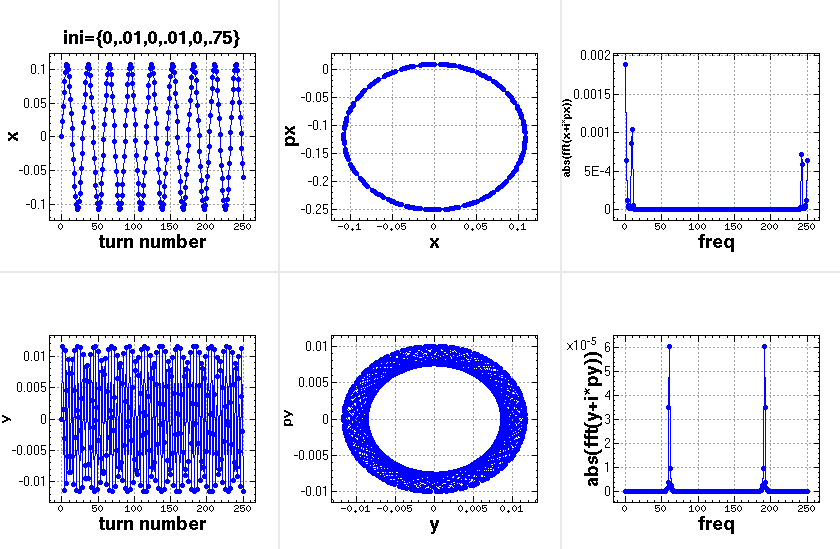 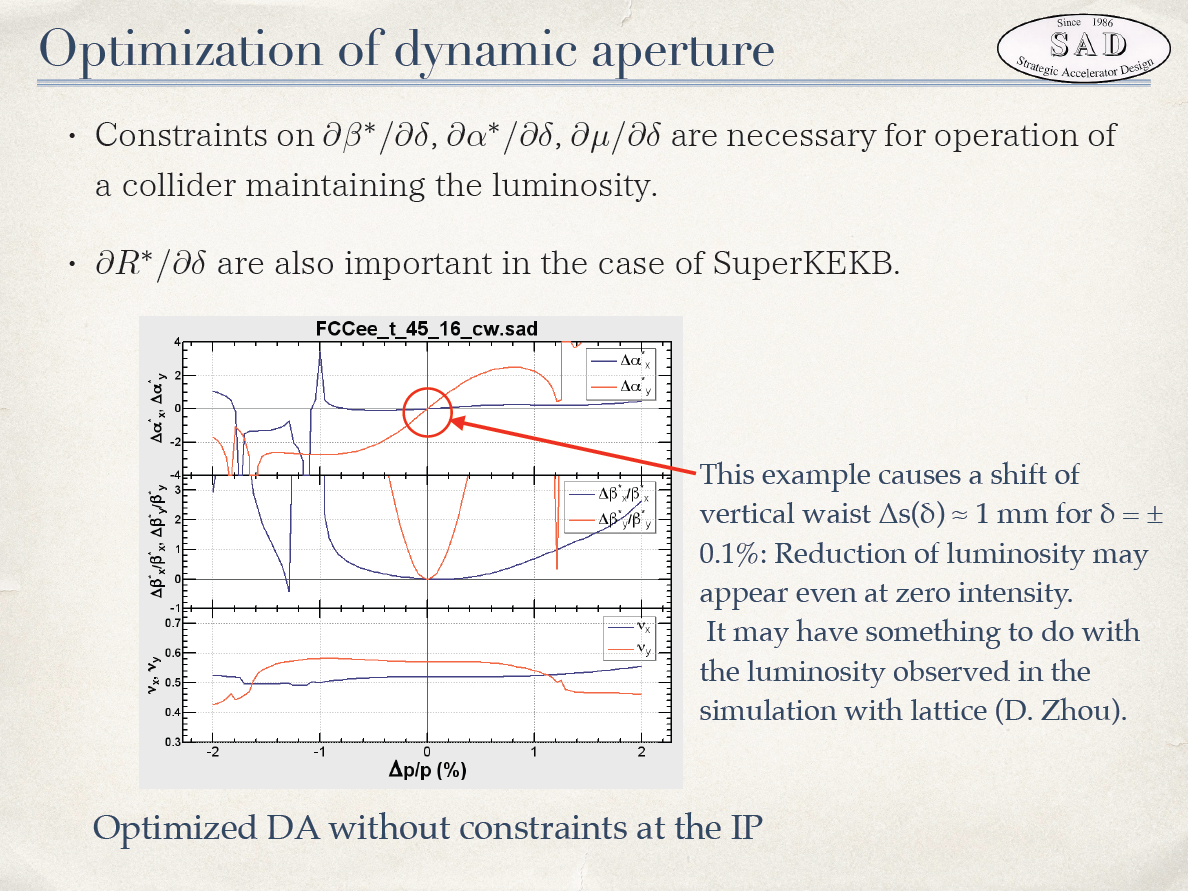 K. Oide
Summary
Optimization of dynamic aperture with chromatic constraint is undergoing.
Lattice with crab sextupoles is undergoing.